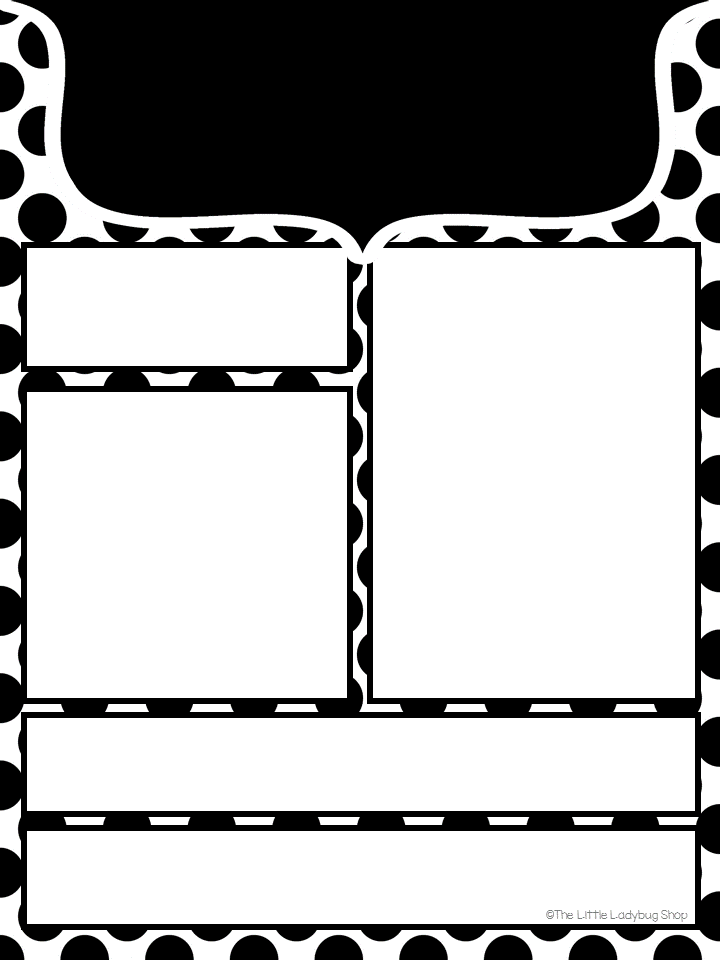 November
Week of the 13th     
Theme – J is for Jolly
Reminders

November 28th Last Swim Day
December 4th Laramie Care Center 1:30 
December 12th Peppermint Parade 6pm
December 20th-January 2nd Winter Break



Harry was the ranger of the week.  He finds lots of creepy crawlies and isn’t afraid to touch any of them.  The class especially liked the teeny tiny frog.
Monday…….....Science (pm)
Tuesday………..Swimming (pm)
Wednesday.….Cooking (pm)
Thursday……….Library (pm)
Friday……….…..Art Museum (pm)
Peek at the Week
J is for Jolly.  It will be Jolly the entire month of December.   I won’t move from J for the rest of the month.  We will go to K after the Christmas break.   
During December I like to do a small unit on gingerbread, and then talk about traditions in America and around the World.  
We will be going to the Laramie Care Center on December 4th.   If you would like to donate any everyday items (toothpaste, deodorant, soap, shampoo, conditioner, lotion, ect.) that would be wonderful.   We will be taking donated items to the facility that day.  I will put a box in my room with a sign on it, thanks!
Thank you to Tristan, Ava, Sophia S., Camden, Axel, Harry, and Arlo for bringing snacks.
Contact info….		 
Phone: 307-745-7256   
prek2class@laramieopenschool.org
©The Little Ladybug Shop